Richard Morton
Head of AccessibilityCentral Digital and Data Office@AccessibleWeb
[Speaker Notes: Hello. I’m Richard Morton and I’m Head of Accessibility at the Central Digital and Data Office. That’s CDDO, formerly of GDS, and both CDDO and GDS are part of Cabinet Office.

I help raise awareness of the public sector bodies accessibility regulations, and provide some support to the accessibility monitoring team. 

I also run the accessibility capability team which helps ensure CDDO internal and cross government accessibility compliance and capability]
Mobile apps accessibility - regulations update
[Speaker Notes: Today I’m going to talk to you about mobile apps accessibility in relation to the public sector bodies accessibility regulations]
Digital accessibility
[Speaker Notes: Firstly, a reminder that digital accessibility means ensuring your services and content can be used and understood by the widest possible audience. In the UK, at least 1 in 5 people have a long term illness, impairment or disability, and many more have a temporary or situational disability.]
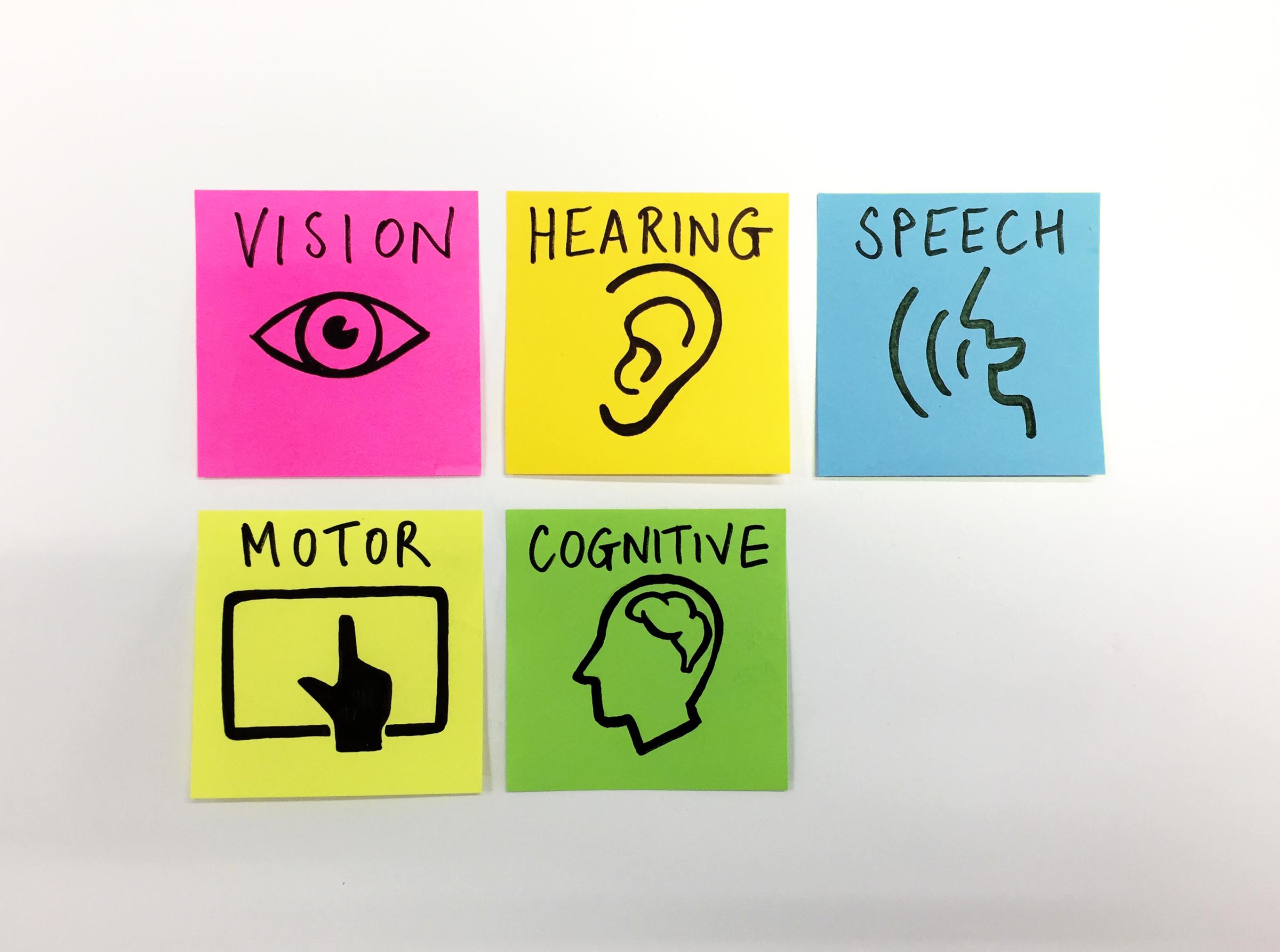 [Speaker Notes: The UK public has to use public services. They generally don’t have a choice of going to a different provider. This means it’s our responsibility as public servants to make sure we remove as many barriers or obstacles to accessing our services as possible. 

Everything we create must be accessible to everyone - regardless of whether or not they have impairments in any of these areas:

Vision, hearing, speech, motor or cognitive - or a combination of them.]
Injury or infection
Background noise
Deaf
Permanent
Situational
[Speaker Notes: It’s also very important to remember that impairments aren’t always permanent: 
 
They can be temporary - for example an ear infection, 
or situational - for example being in a noisy environment.

Whether an impairment is permanent, temporary or situational we need to design and build things that work for everyone.]
Accessibility and the law
[Speaker Notes: Where does the law come into this?]
Equality Act 2010
We have a legal obligation to provide equal access to people with disabilities
[Speaker Notes: Firstly, The Equality Act 2010 says we have a legal obligation to provide equal access to people with disabilities

This is true of both public-facing services and non-public facing services

The Equality Act covers both service providers and employers

For Northern Ireland this is covered by Disability Discrimination Act]
Public Sector Equality Duty
We have a duty to be proactive in making things accessible
[Speaker Notes: Then there is Public Sector Equality Duty which is part of the Equality Act and effectively means that we have a duty to be proactive in making things accessible. 

While the Equality Act and Disability Discrimination Act cover all organisations, the Public Sector Equality Duty is an addtional requirement for public sector organisations.]
The Public 
Sector Bodies Accessibility Regulations 2018
[Speaker Notes: Then more recently there are the Public Sector Bodies Accessibility Regulations 2018 which I will mostly refer to as just the “accessibility regulations”. 

These regulations mean that public sector organisations have a legal obligation to make their websites and mobile apps accessible to people with disabilities. 

The accessibility regulations do not replace or supersede the Equality Act or the Disability Discrimination Act but are in addition to them.]
Timeline
Mobile apps compliant by
New websites compliant
23 September 2019
23 June 2021
Existing websites compliant by
Regulations came into force on
23 September 2018
23 September 2020
[Speaker Notes: This is a timeline from when the regulations came into force on the 23rd of September 2018, with new websites needing to be compliant by the 23rd of September 2019, and existing websites by the 23rd of September 2020

There is now just one remaining deadline for the regulations which is just a week away - mobile applications have to be compliant by the 23rd of June 2021]
Mobile specifics
[Speaker Notes: No doubt what many of you are here for is some Mobile specifics - what you need to do and some further contextual information]
What you need to do
Public sector organisations have a duty to check their responsibilities for mobile app compliance under the accessibility regulations
[Speaker Notes: What you need to do
Public sector organisations have a duty to check their responsibilities for mobile app compliance under the accessibility regulations - will share a link for where you can get the information you need at the end]
Web Content Accessibility Guidelines
Mobile apps need to comply with WCAG 2.1 level A and level AA with the following exceptions...
[Speaker Notes: Web Content Accessibility Guidelines
Mobile apps need to comply with WCAG 2.1 level A and level AA with the following exceptions...]
These criteria do not apply to apps:
2.4.1 Bypass Blocks
2.4.2 Page Titled
2.4.5 Multiple Ways
3.1.2 Language of Parts
3.2.3 Consistent Navigation
3.2.4 Consistent Identification
4.1.3 Status messages
[Speaker Notes: The following WCAG 2.1 success criteria do not apply to mobile apps:
2.4.1 Bypass Blocks
2.4.2 Page Titled
2.4.5 Multiple Ways
3.1.2 Language of Parts
3.2.3 Consistent Navigation
3.2.4 Consistent Identification
4.1.3 Status messages

This is largely because of the way apps are developed and the way they tend to be used compared to websites and web apps.]
Accessibility statement
For mobile apps, make the statement available in the app store, on your website or both. Make sure it’s in an accessible format that everyone can use.
[Speaker Notes: Accessibility statement
You need to create an accessibility statement for mobile apps, and make the statement available in the app store, on your website or both. Make sure it’s in an accessible format that everyone can use.]
When is an app not an app? 
When it is a website or web app - the deadline of 23rd June applies to native apps only.
[Speaker Notes: When is an app not an app? 

Terminology can be confusing. The mobile apps aspect of the regulations is specifically about native mobile apps that you download to your phone or tablet, not web apps or progressive web apps which are effectively websites and already covered under the regulations and the previous deadlines.]
iOS and Android apps
The same app on different devices may look similar but behave differently and is likely to have different underlying code
[Speaker Notes: Thinking about differences between iOS and Android apps

The same app on different devices may look similar and may even behave similarly, but perhaps with some differences. The underlying code is likely to be very different though.]
Test apps on both Android and iOS unless it will be only available on one of those platforms.
[Speaker Notes: In other words, it is best to test apps on both Android and iOS unless it will be only available on one of those platforms.

I would recommend going beyond the regulations requirements to include testing with assistive technologies and testing with disabled users.]
Beyond the regulations
Regulations compliance does not equal accessibility
[Speaker Notes: Beyond the regulations
Regulations compliance does not equal accessibility]
Test with assistive technologies
In particular screen reader software on touch screen devices is quite different to keyboard based devices
[Speaker Notes: Test with assistive technologies
In particular screen reader software on touch screen devices is quite different to keyboard based devices]
Test with disabled people
The best auditors and tools can’t anticipate all the ways people use technology or all the barriers they may face.
[Speaker Notes: Test with disabled people
The best auditors and tools can’t anticipate all the ways people use technology or all the barriers they may face.]
Monitoring and enforcement of the regulations
[Speaker Notes: CDDO monitor public sector websites and mobile apps for their accessibility to ensure compliance with the regulations]
Accessibility at CDDO
The accessibility monitoring and accessibility capability teams and functions have all moved from GDS to CDDO
[Speaker Notes: Accessibility at CDDO
The accessibility monitoring and accessibility capability teams and functions have all moved from GDS to CDDO - in effect at the moment this has no impact on the regulations work and cross government work - it is business as usual.]
What happens about non-compliant  apps and sites? 

Reports sent out - 7 days to acknowledge and 12 weeks to fix

Retesting - outstanding findings shared with enforcement bodies

Outstanding non-compliant accessibility statements will be published
[Speaker Notes: We will write to organisations found to be non-compliant, giving them 7 days to acknowledge our report and 12 weeks to fix the issues outlined and publish a compliant accessibility statement.

Websites and apps may then be retested and if there were any issues outstanding, the findings would be shared with enforcement bodies and the names of organisations with incorrect accessibility statements would be published by Cabinet Office.]
Enforcement

The Equality and Human Rights Commission will be the enforcement body in Great Britain 

The Equality Commission will be the enforcement body in Northern Ireland
[Speaker Notes: While CDDO is the reporting and monitoring body, the Equality and Human Rights Commission in Great Britain and the Equality Commission for Northern Ireland will enforce the accessibility requirement and reasonable adjustment requirement of the Regulations using their existing powers under the Equality Act and the Disability Discrimination Act.]
How CDDO can help you to be compliant
[Speaker Notes: CDDO can help you be compliant:

We have a range of resources online to help make sure your websites and mobile applications are compliant, as well as various communities you can join for discussions and shared experiences]
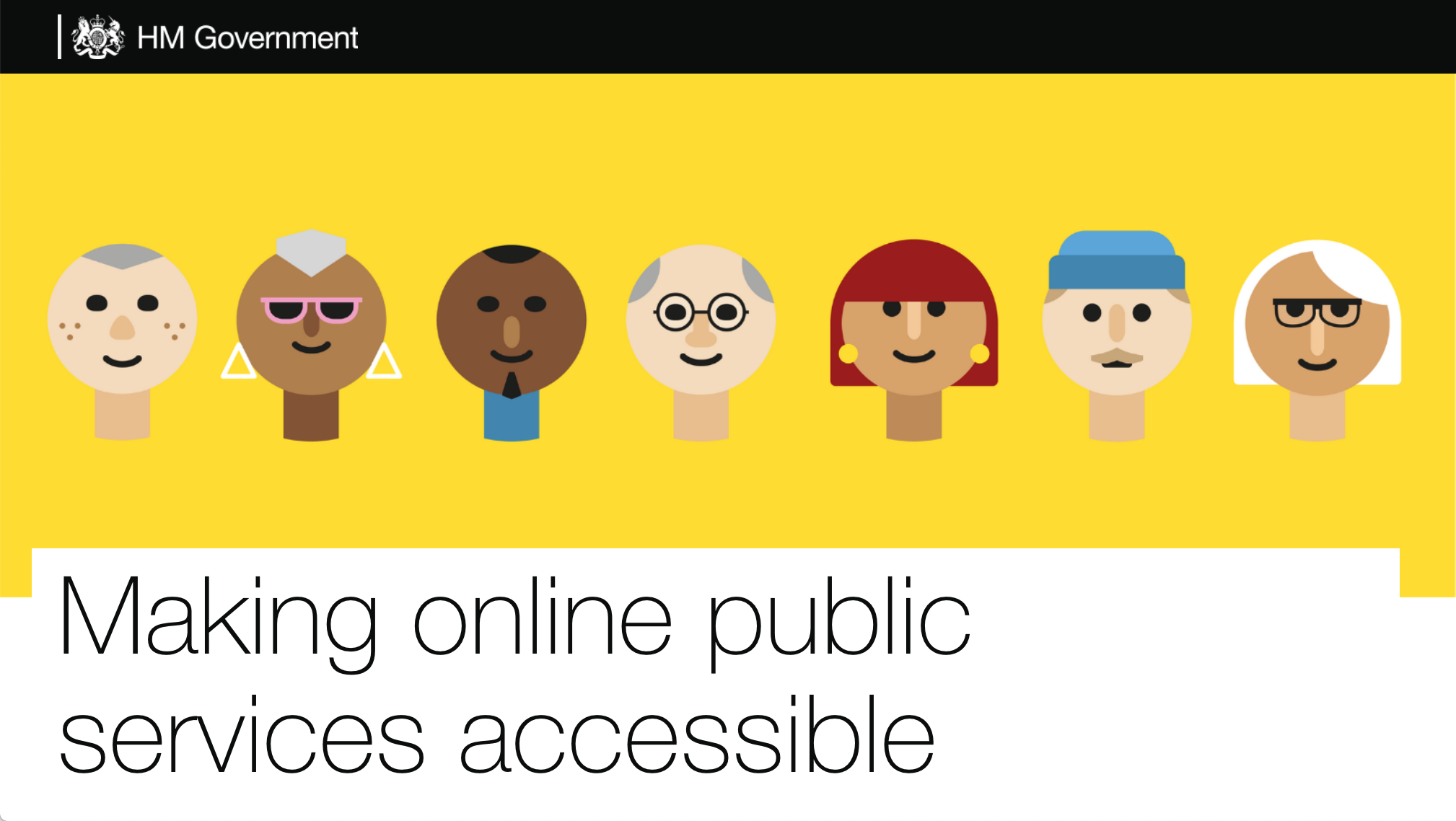 https://accessibility.campaign.gov.uk/
[Speaker Notes: Details of what public sector bodies need to do to meet the requirements of the regulations and related guidance are all available from: 

https://accessibility.campaign.gov.uk/]
Thanks

Richard Morton
@accessibleweb #AccessibilityRegulations
[Speaker Notes: Thanks everyone.]